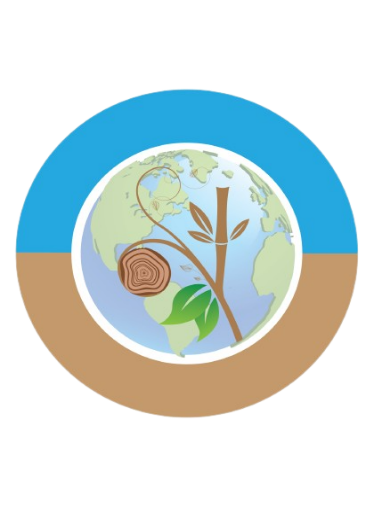 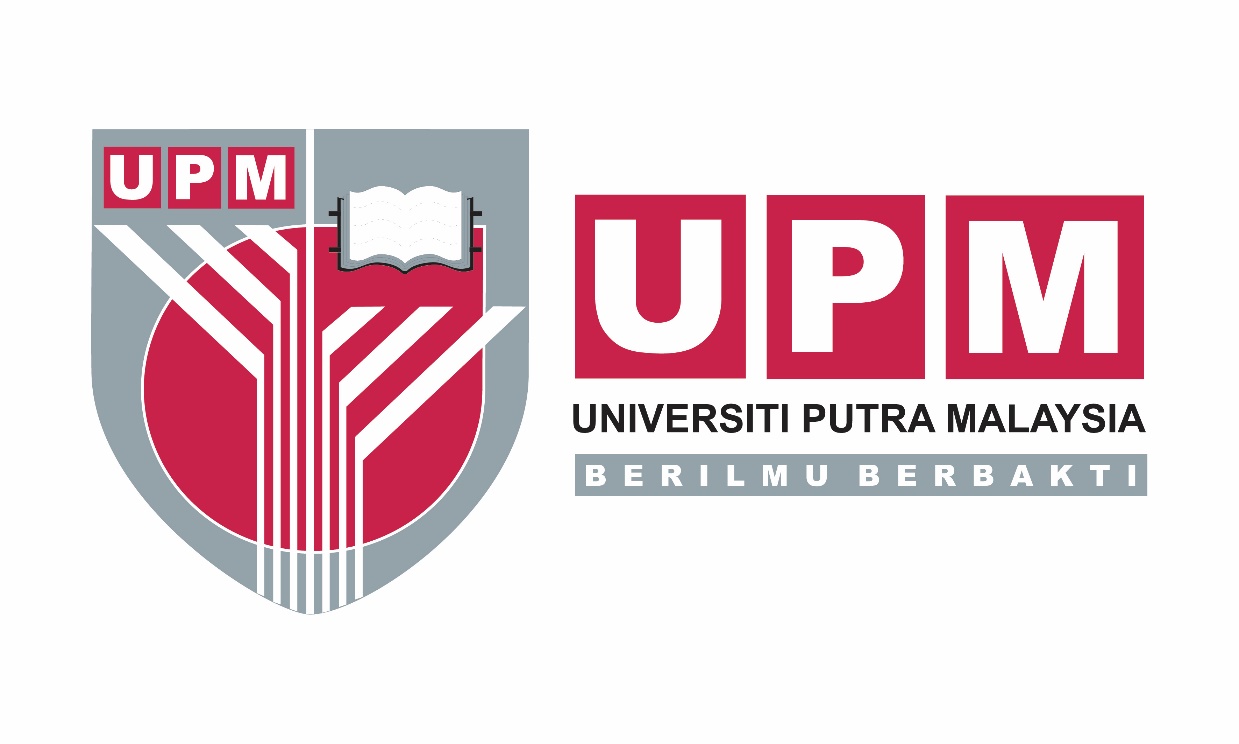 TITLE OF THE RESEARCH STUDY
Abstract
Methodology
Results & Discussion
References
Acknowledgement
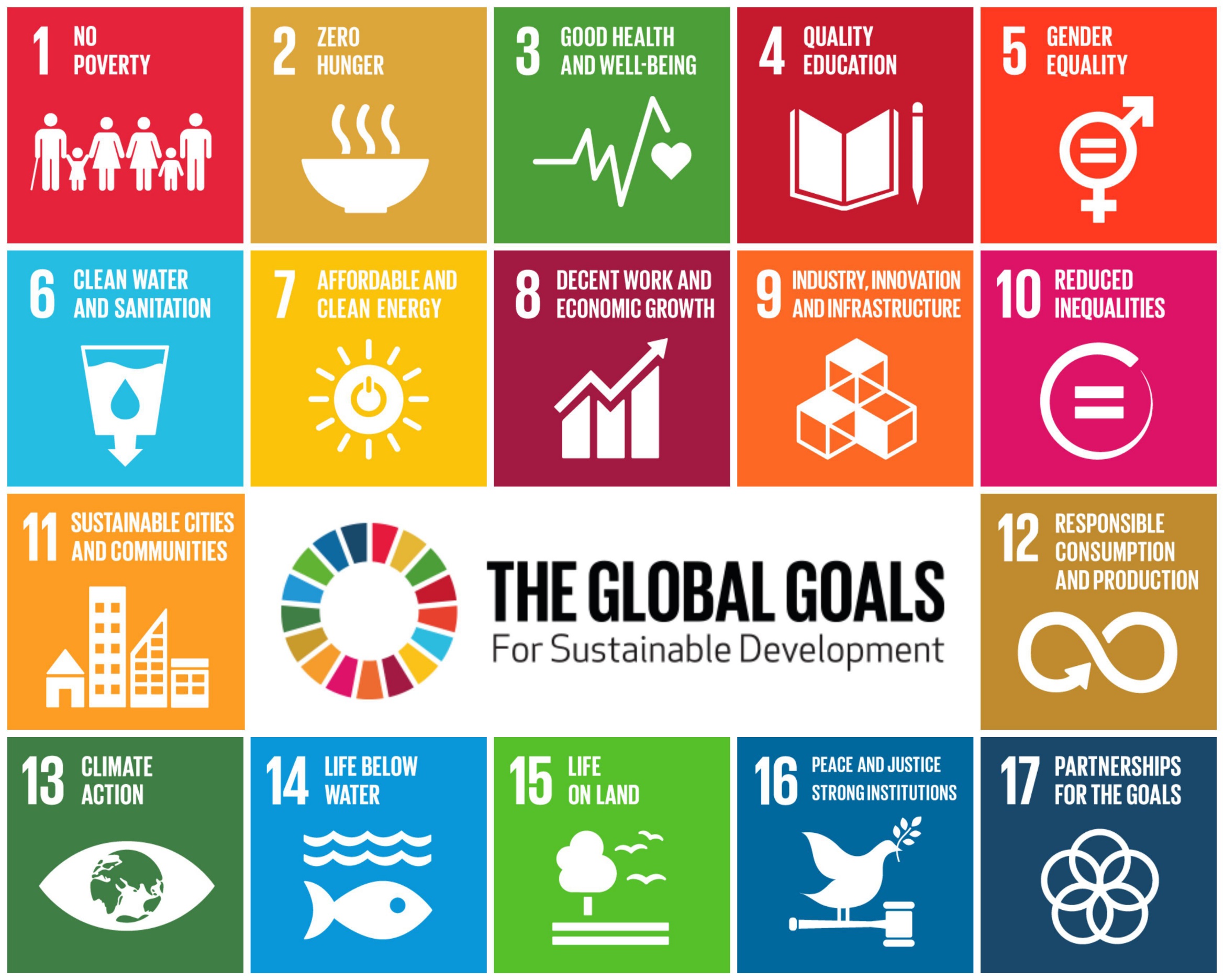 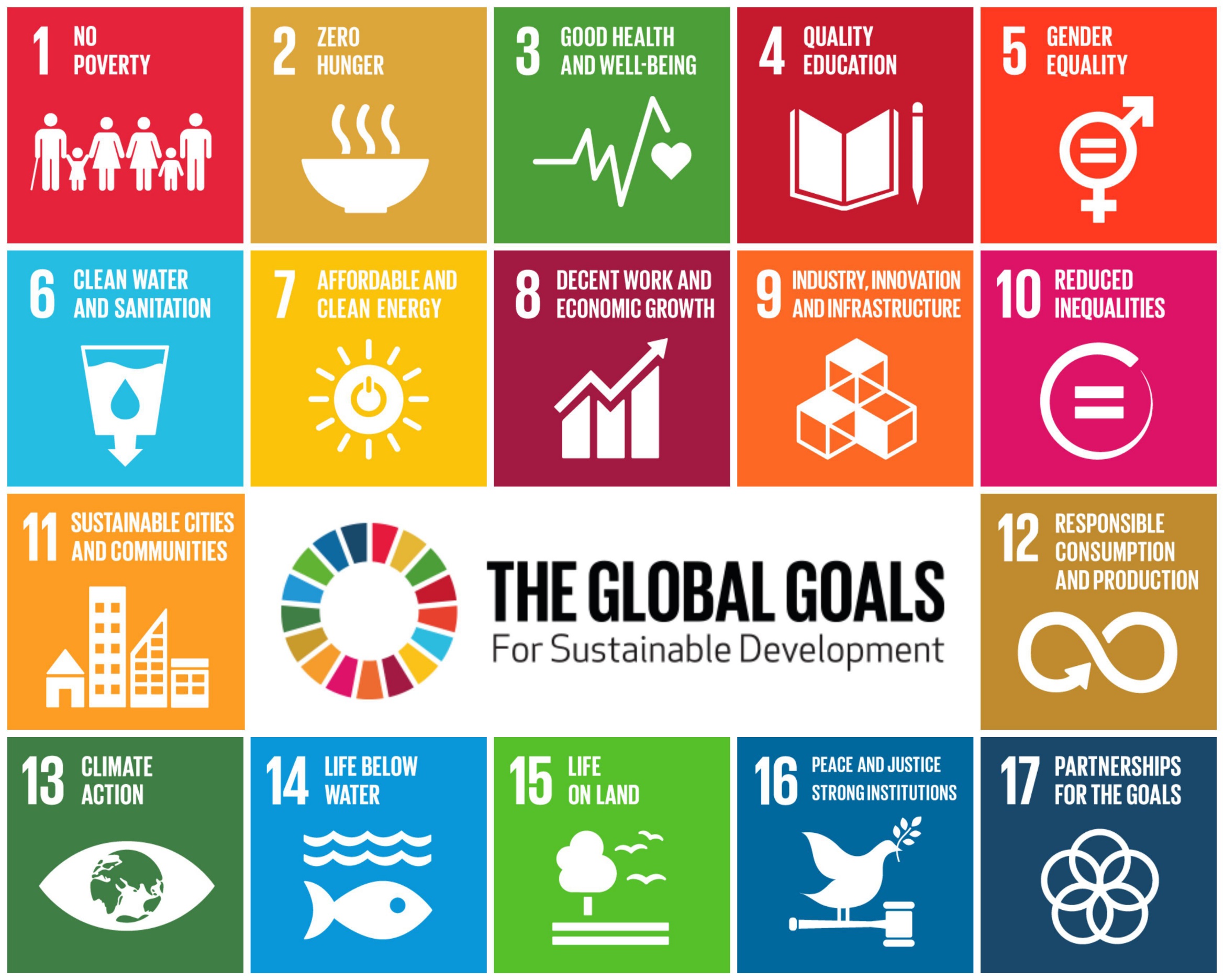 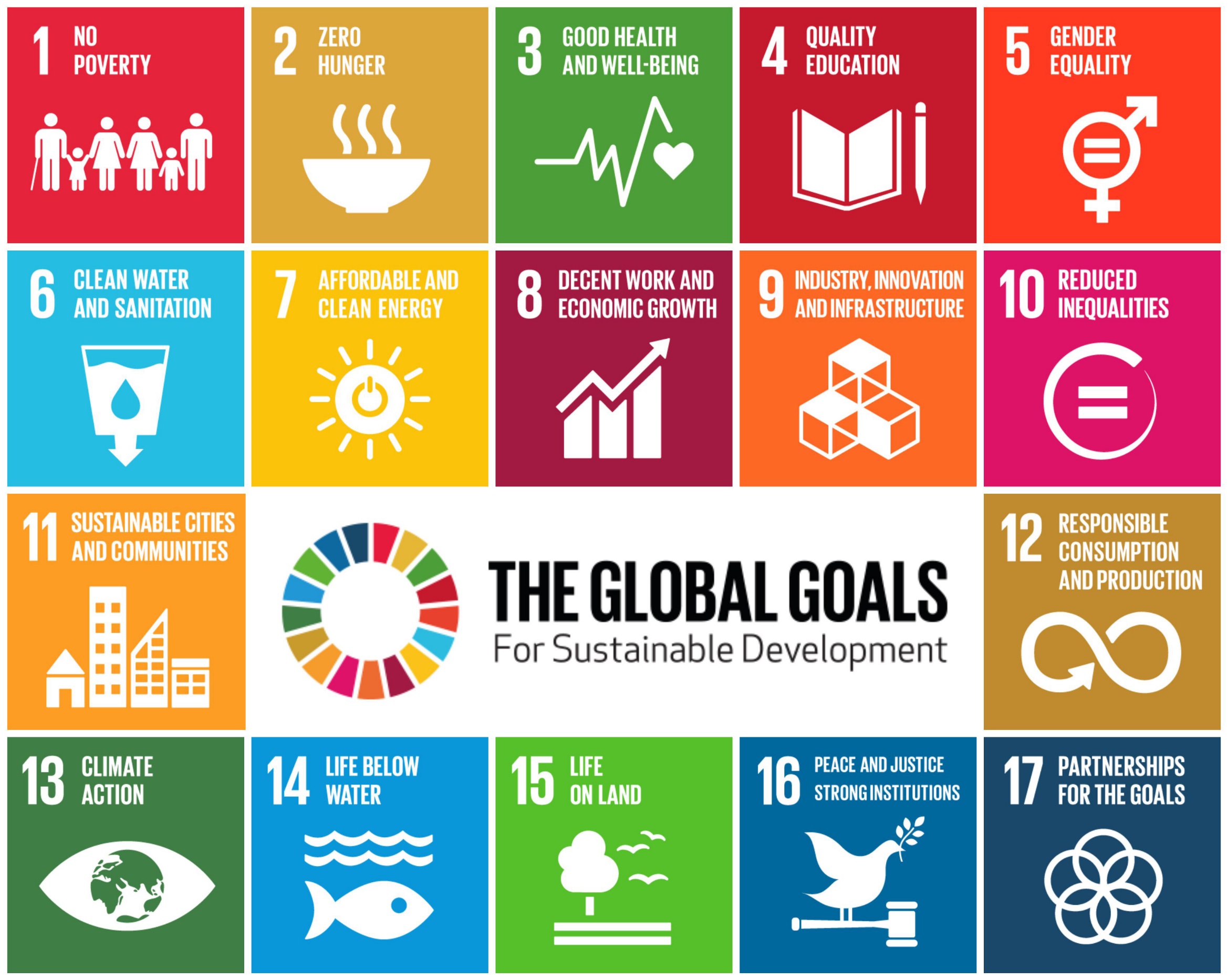 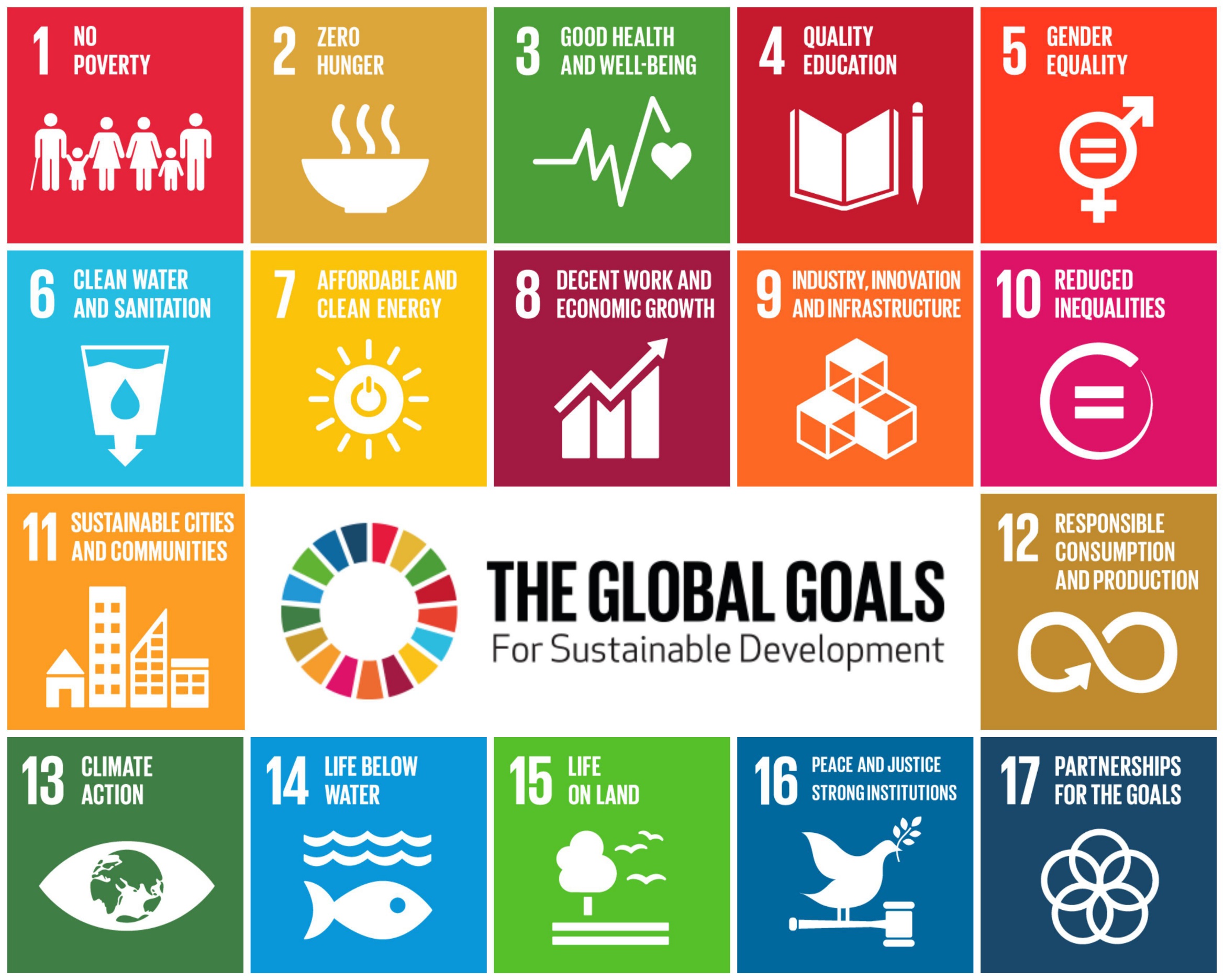 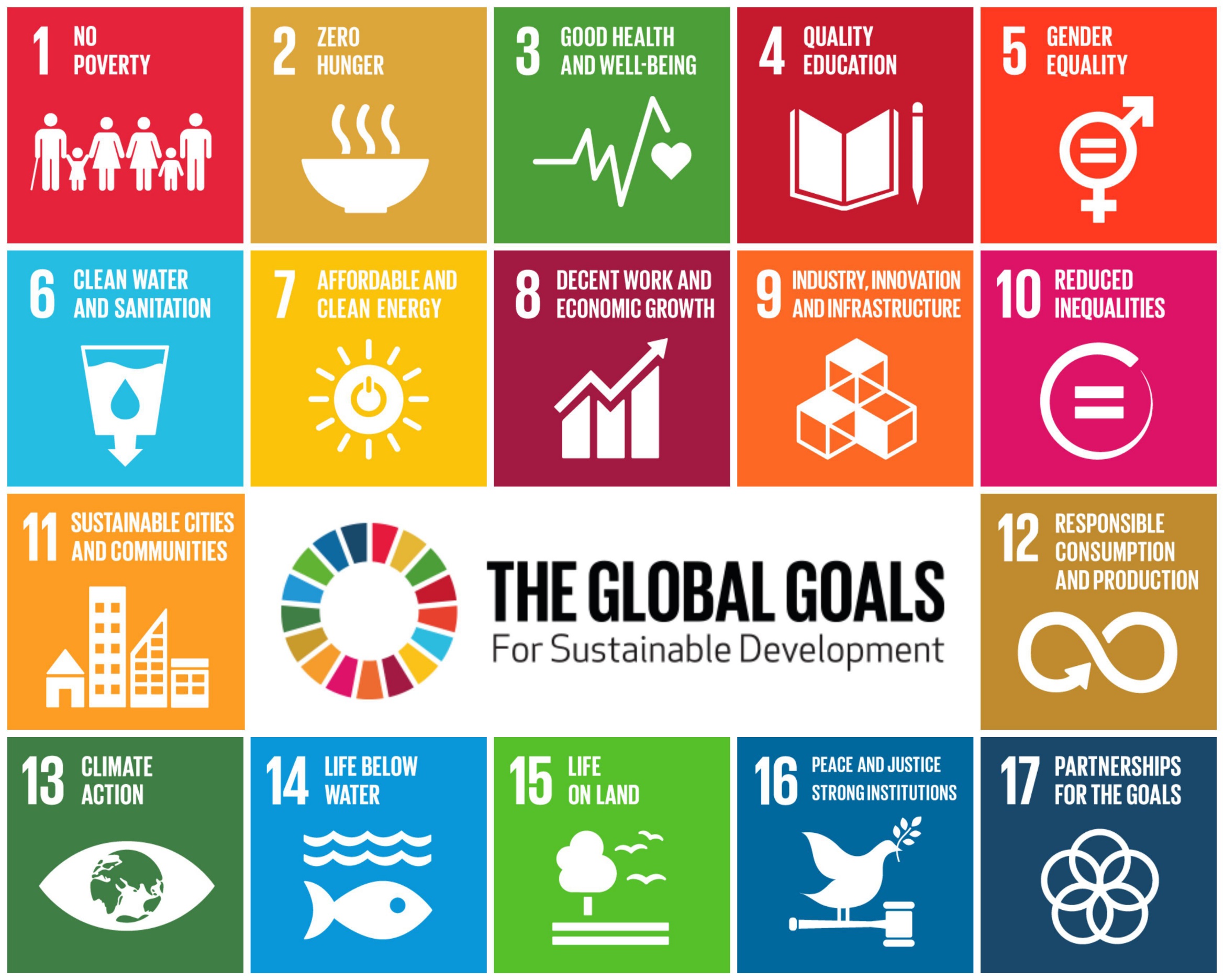 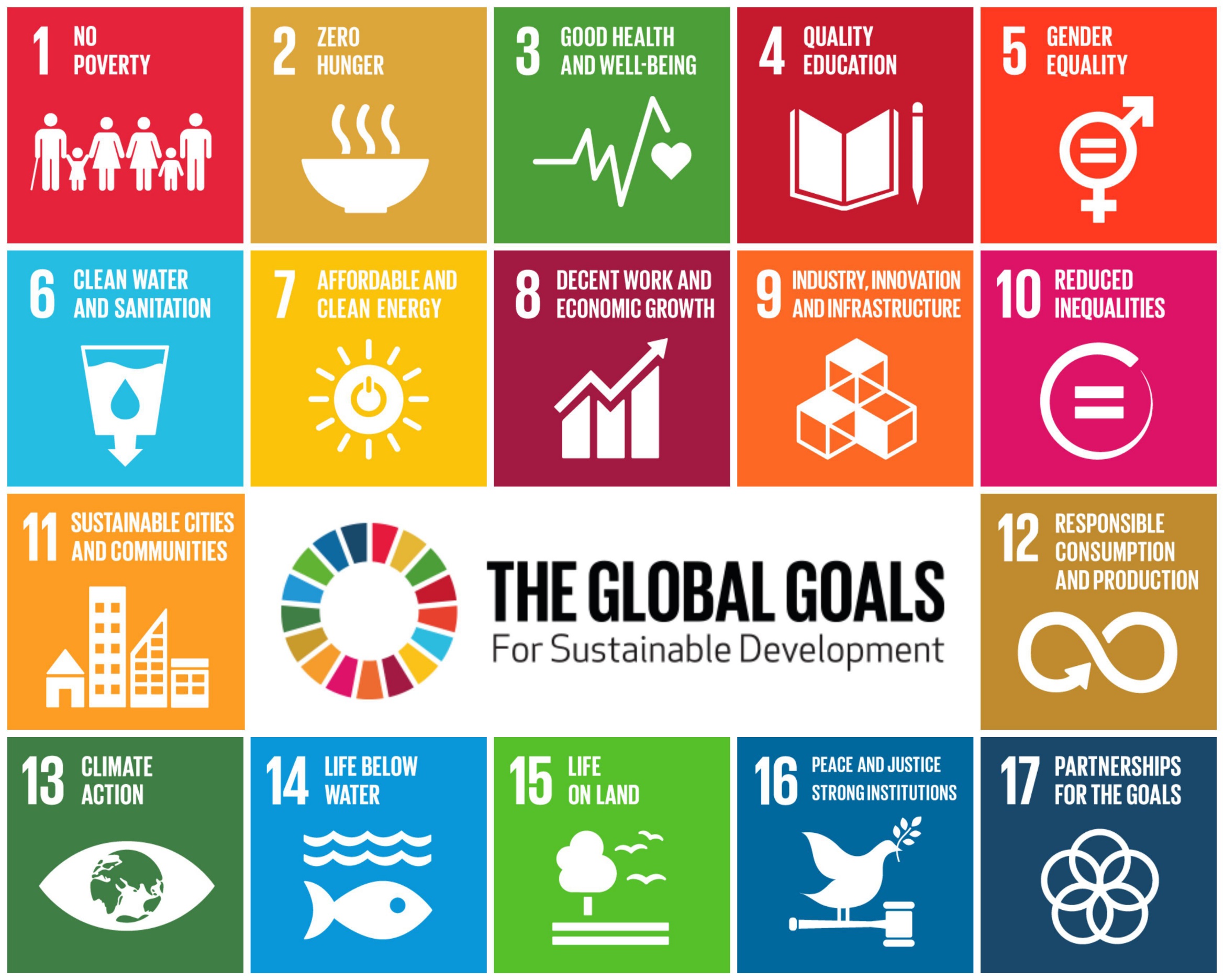 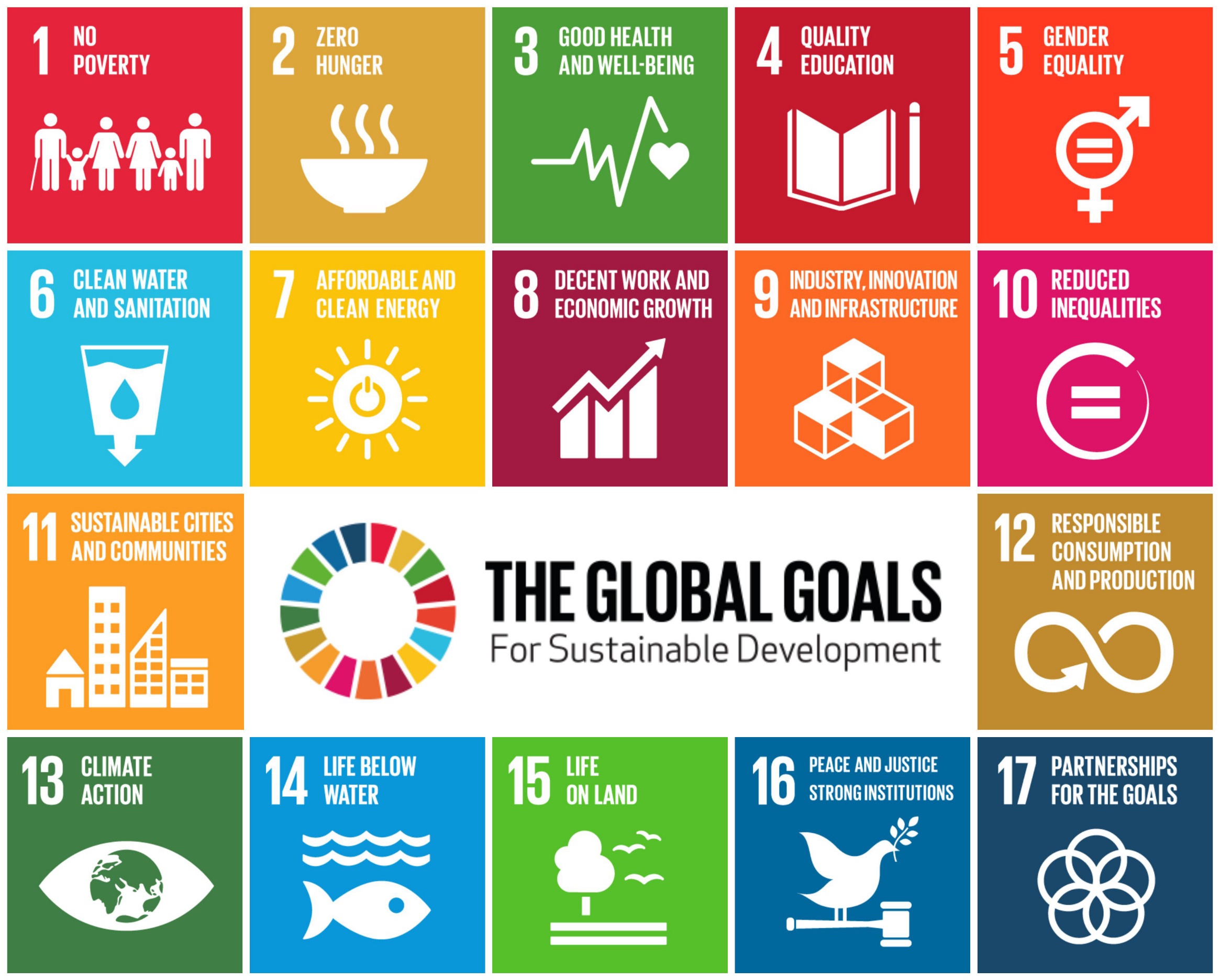 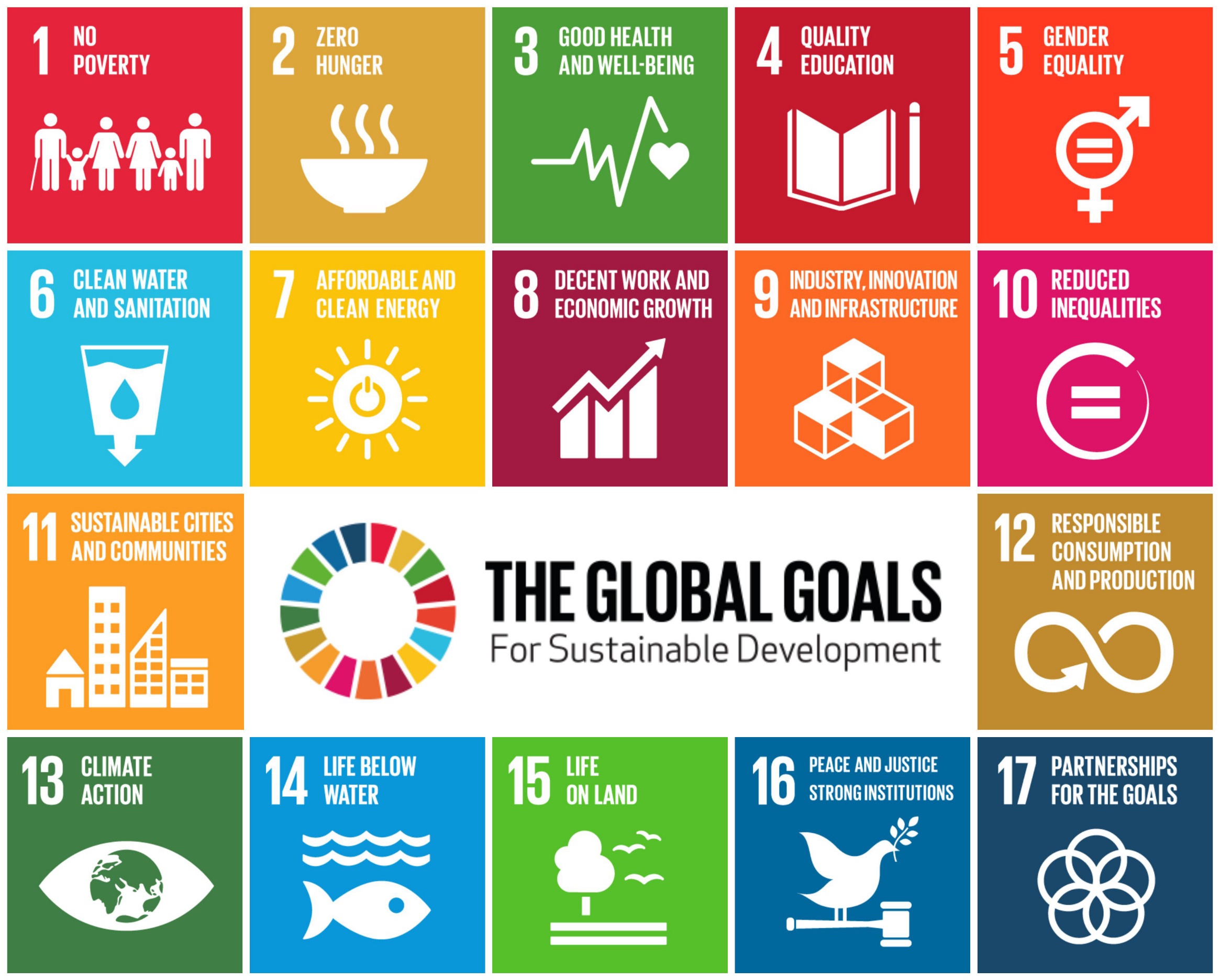 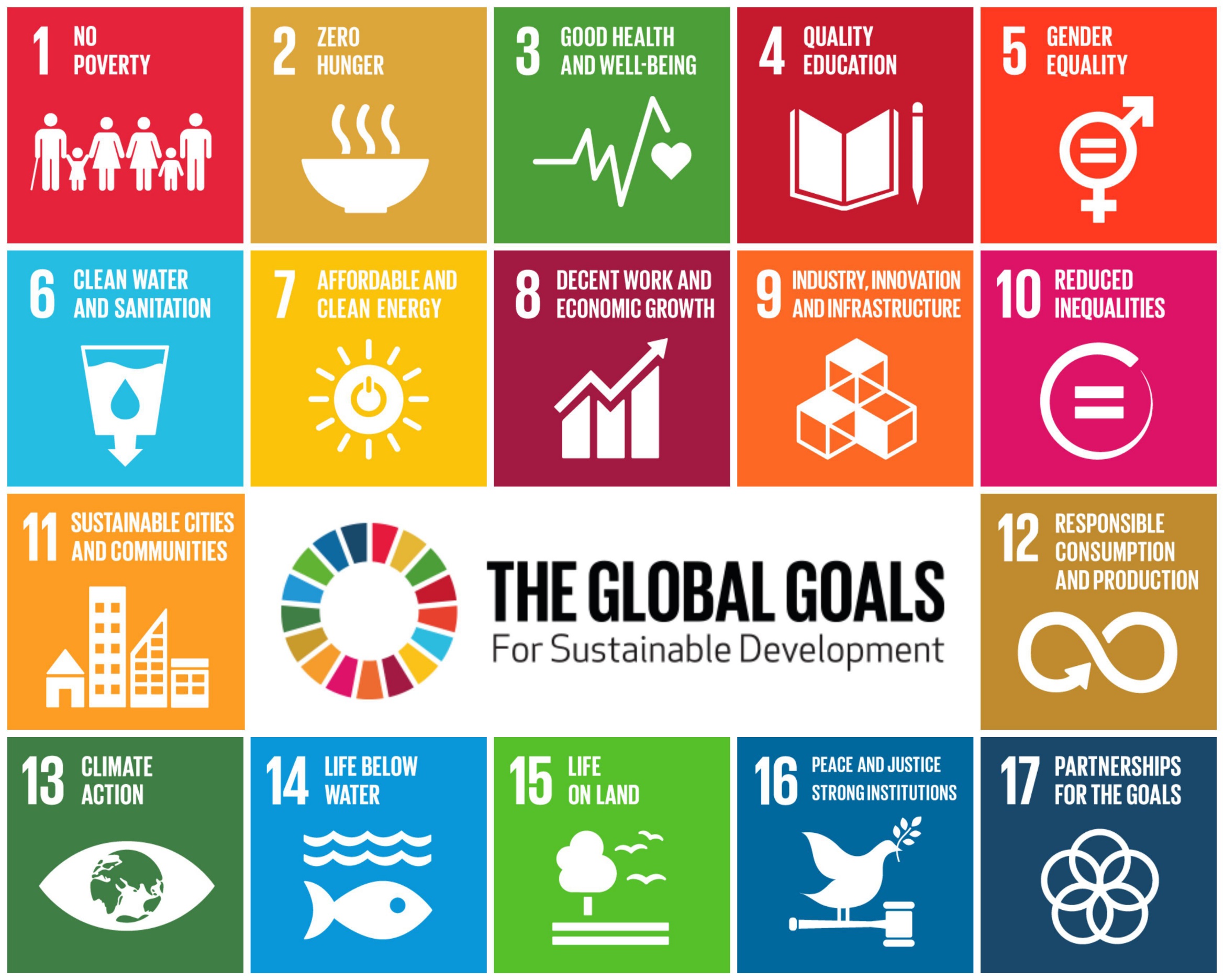 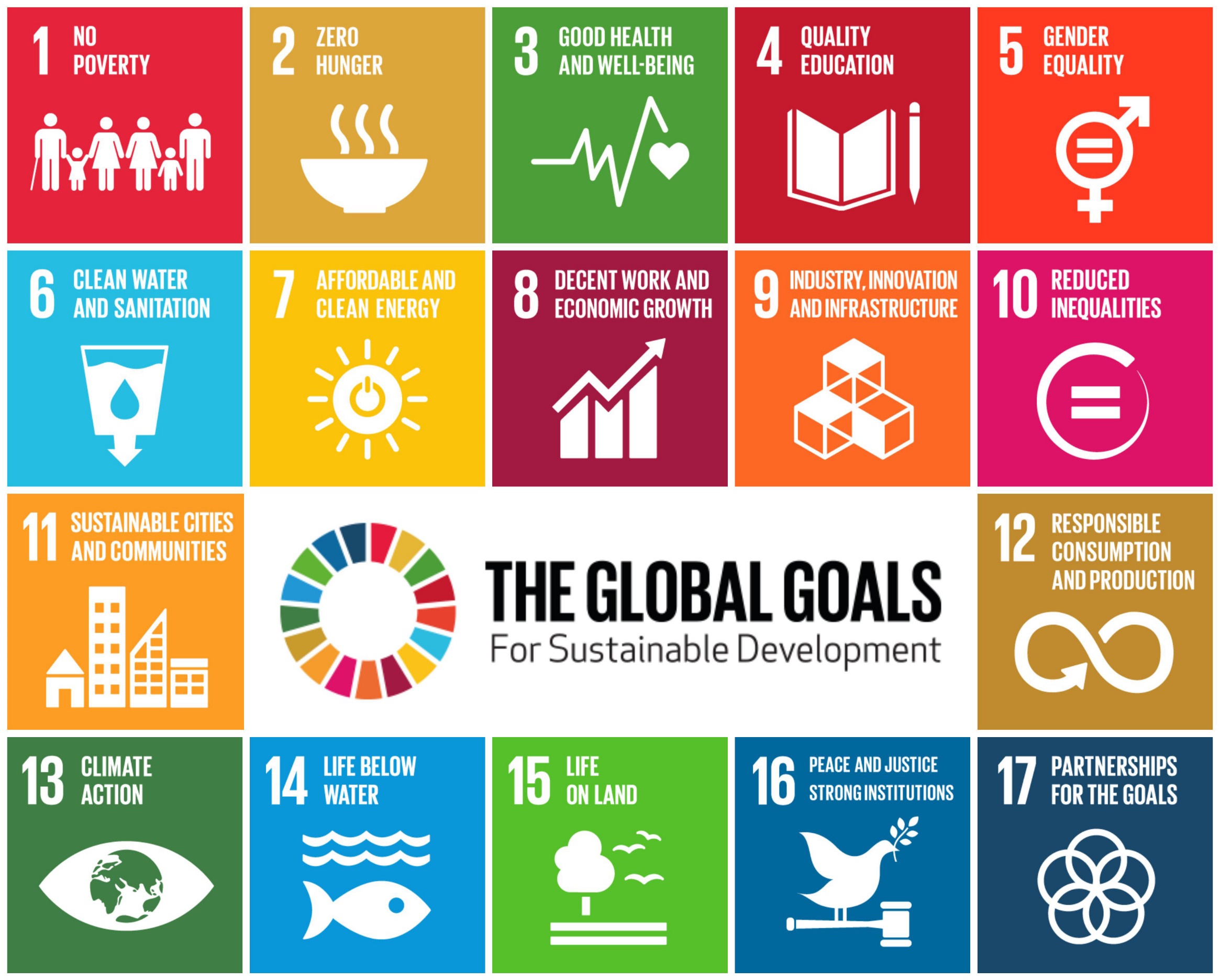 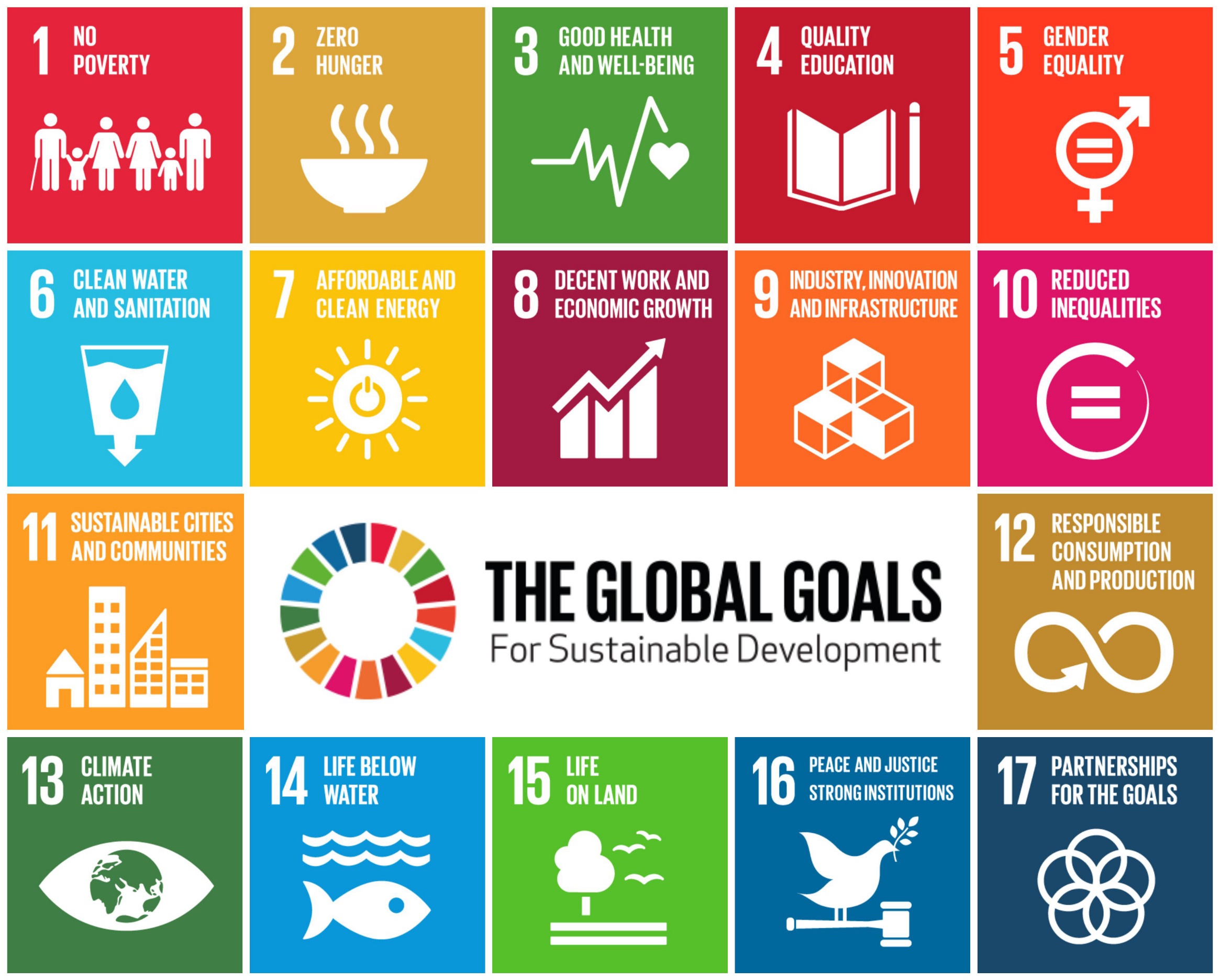 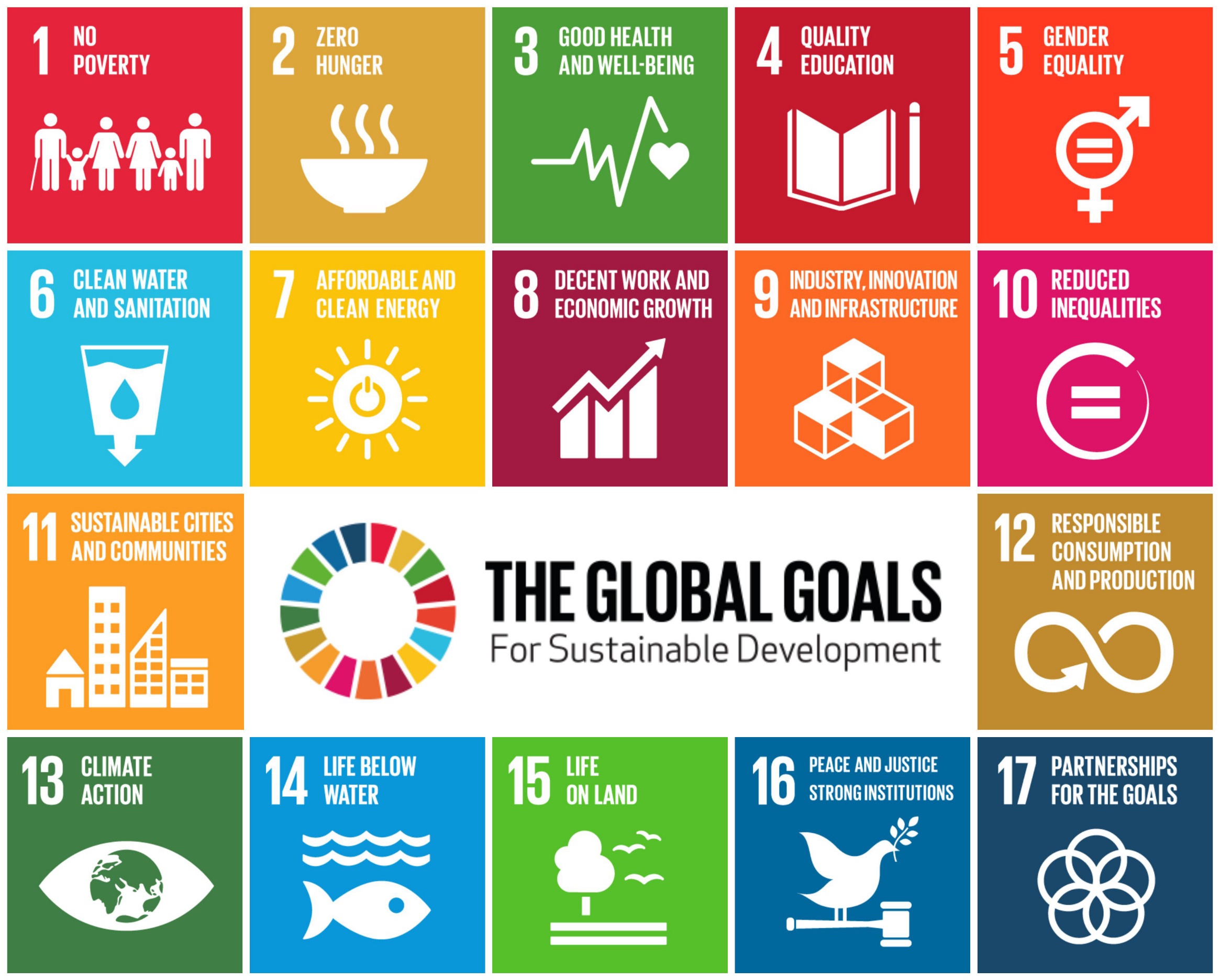 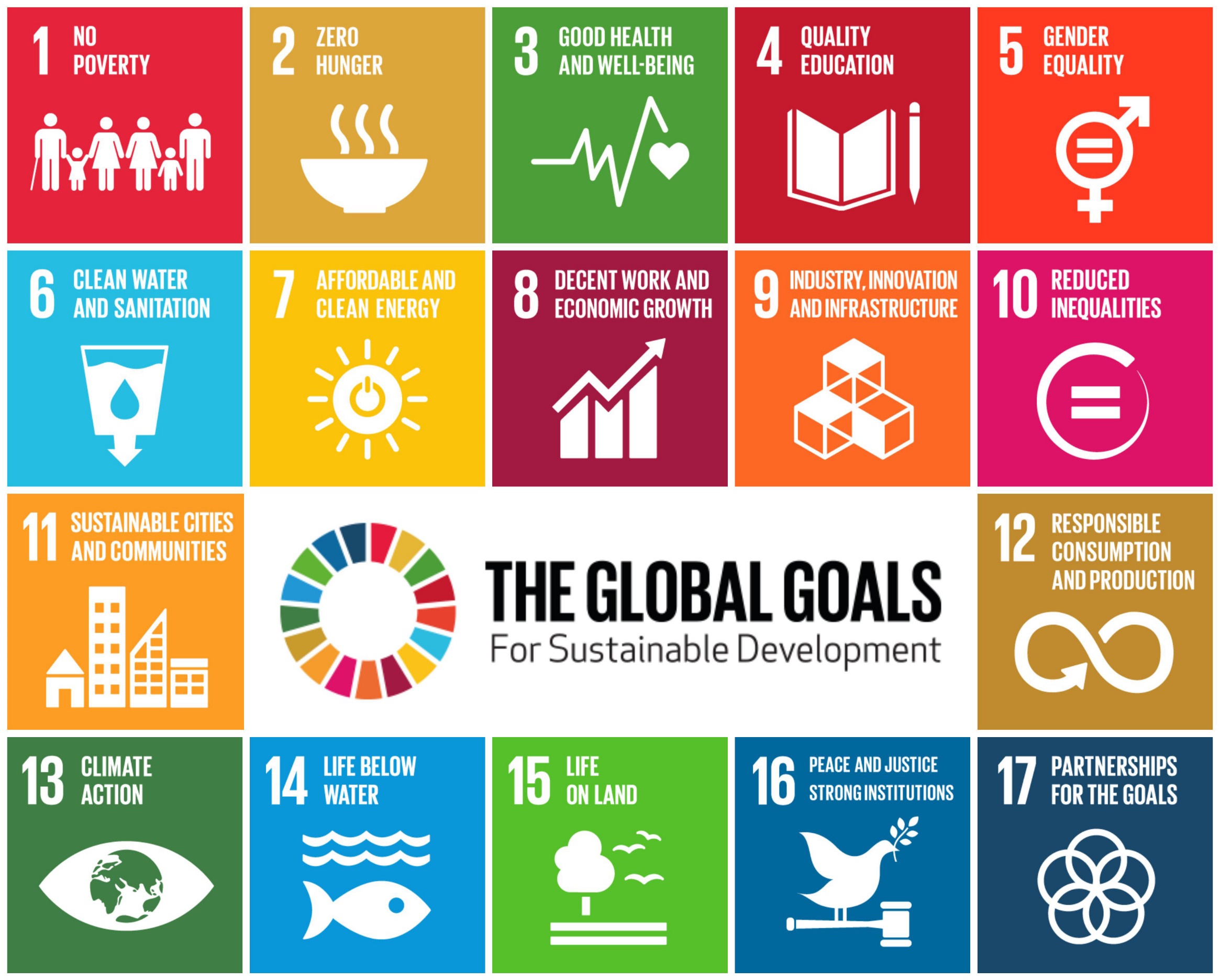 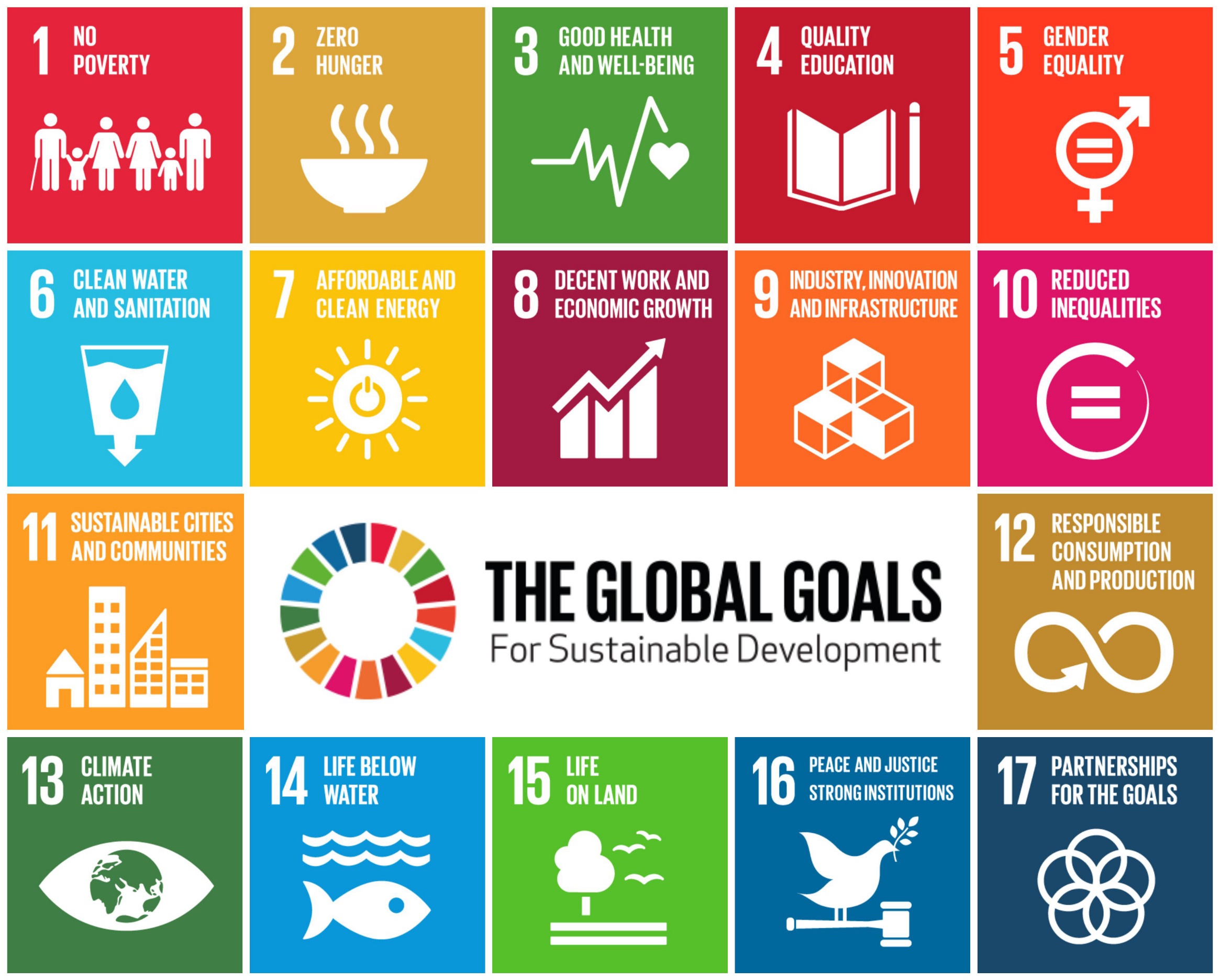 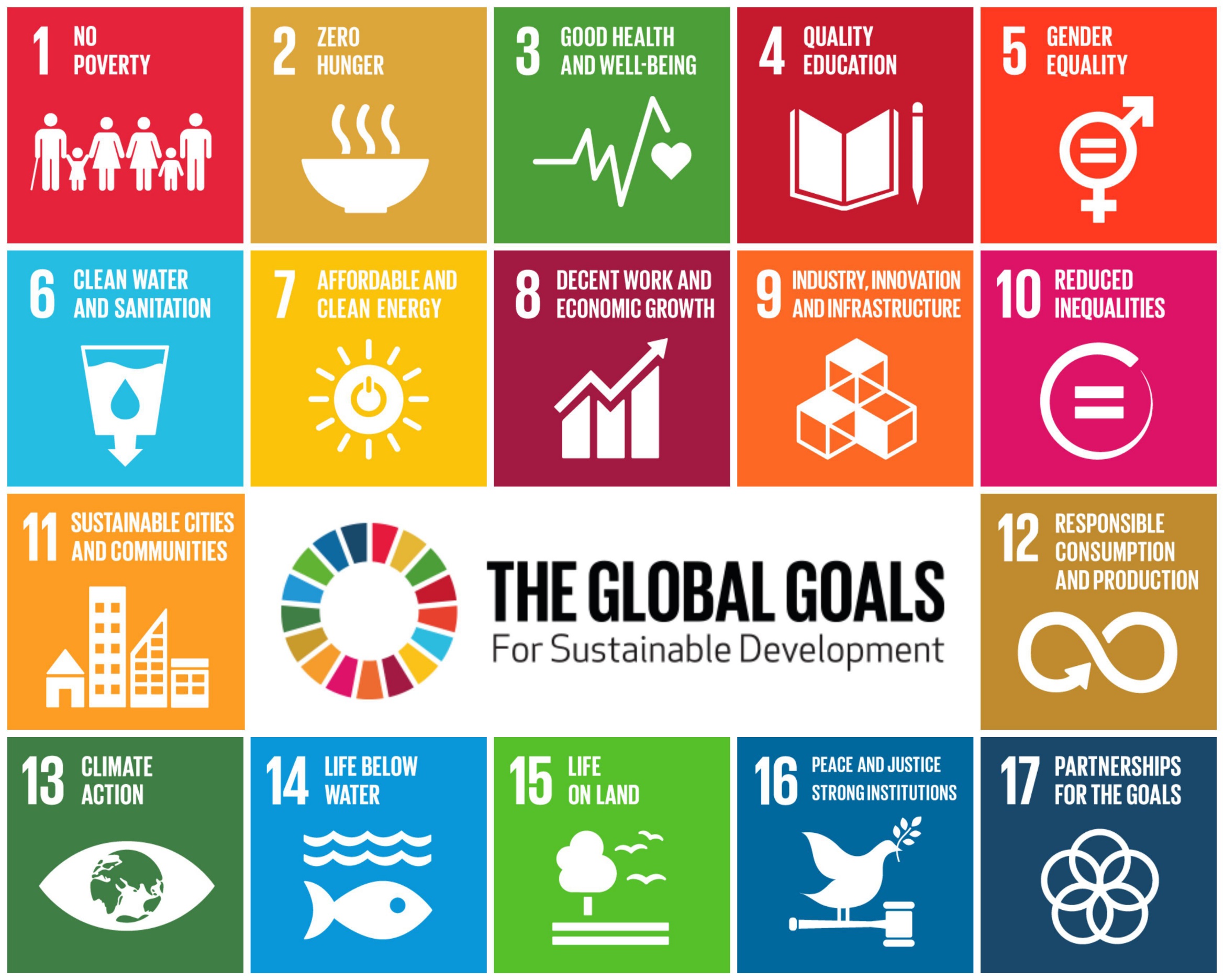 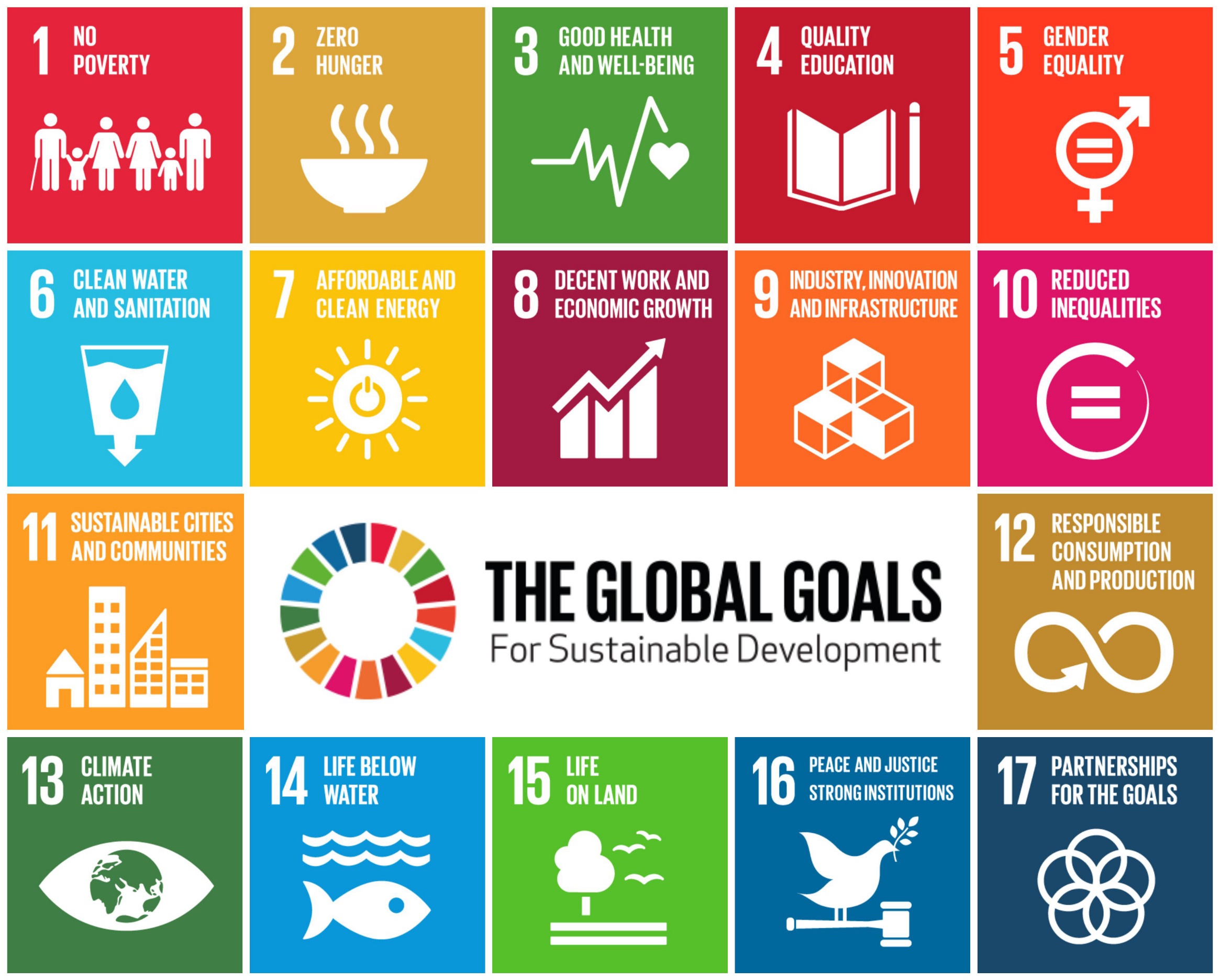 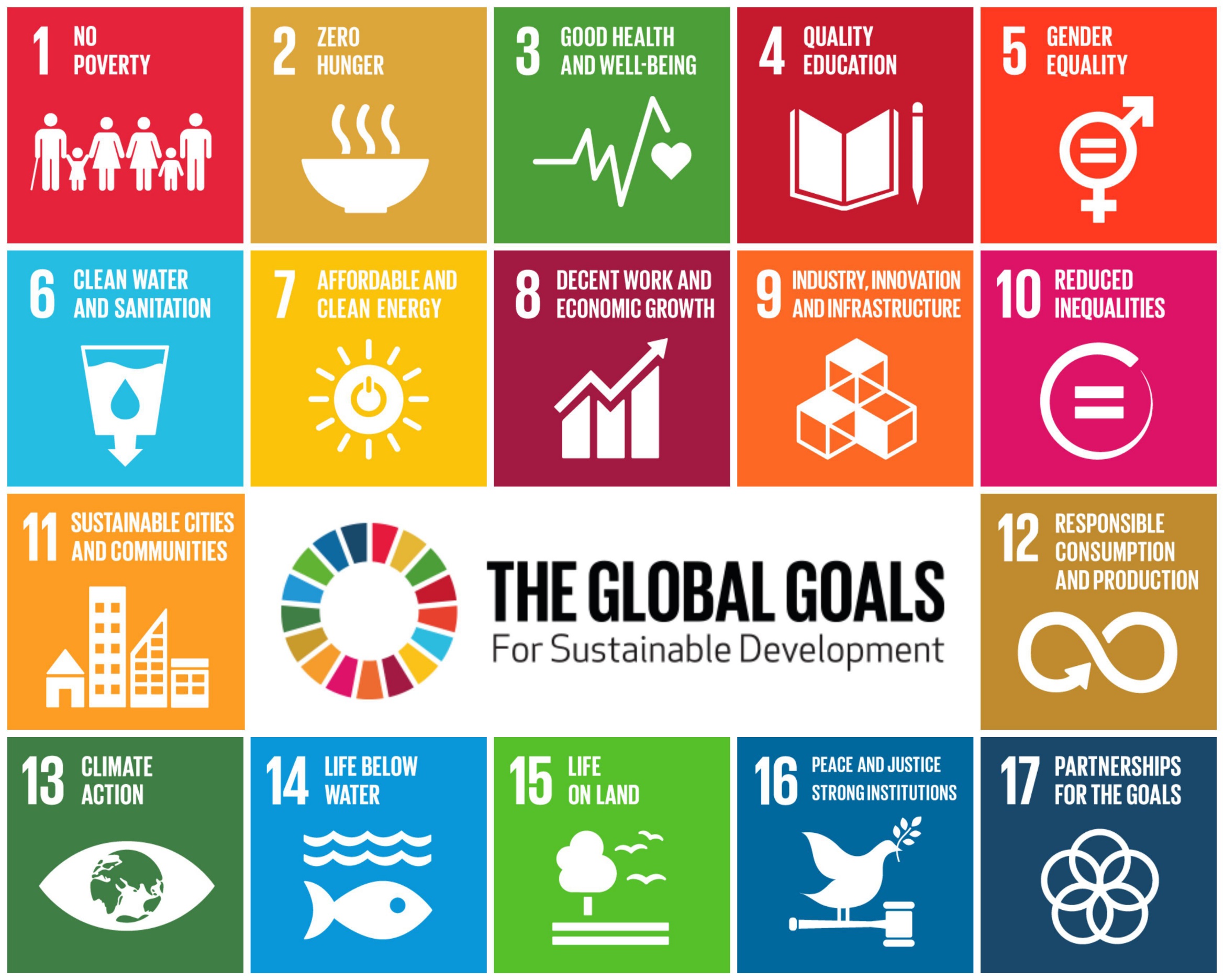 Presenter
Photo
#UNSDG
Name       			:
Co-researcher’s Name 	:
Address	      	:
Email			:
Contact No.			:
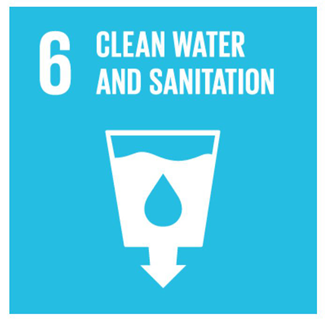 More info
https://www.un.org/sustainabledevelopment/sustainable-development-goals/